Special Issue of the IEEE TGRS on “Inter-Calibration of Satellite Instruments”:
Special Issue of the IEEE TGRS on “Inter-Calibration of Satellite Instruments”:
Agree AgendaMinute Taking
Dohyeong Kim
(KMA)(GRWG Chair)
Welcome!
Now down to the Work part of the Working Group meeting!

Focus on the development of GSICS Products

Mostly items assigned 20 minute slots
But this includes discussion time!
So please keep presentations brief and to the point
Presentations will be uploaded to the GSICS Wiki
Unless you tell me not to
Can include more background information
Please follow file naming convention:	1a_Hewison_Introduction.pptx/pdf/ppt
New ways of working
Presenters have been asked to follow this format:
An overview of the task you have been asked to discuss
The purpose of the presentation
Some example requirements
Propose 1 or 2 strawman solutions, outlining pros and cons
A draft deliverable with your assessment of the priority, timescale and resources needed
 Each presentation will lead directly into a discussion.
Items c), d) and e) will then be edited on the fly by the Session Chair during the discussion.
Please keep presentations short - slots only 15-20 minutes, and we need to ensure plenty of time for discussion.
Minute Taking
Need volunteers to take minutes, otherwise Session chair may choose the minute taker!
For each session, minute taker must be there for full session
Should not be talking too much!
Agenda
The Detailed Agenda was prepared using google docs
(https://docs.google.com/document/d/1Izd7rXK0xl0cuKCuLt8rPwfRq6S3dZdqnEckAgPgZ64/edit#)
Presenters need to add the “overview” and “purpose” of their presentations
Accessible worldwide

With hyperlinks added to presentations uploaded on Wiki
Exported as HTML (via Excel  Google Drive)
Embedded into GSICS Wiki:https://gsics.nesdis.noaa.gov/wiki/Development/20160229
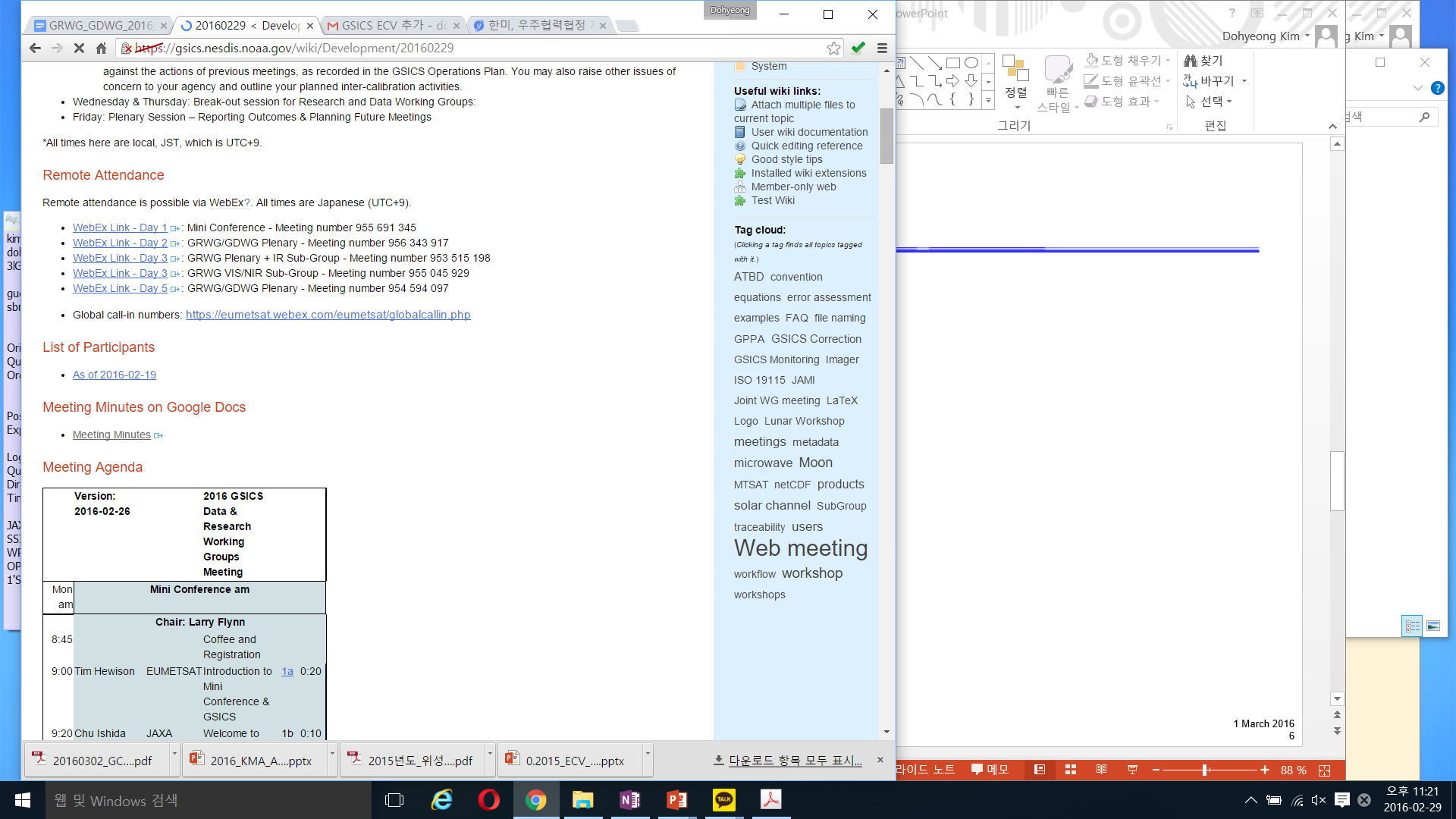 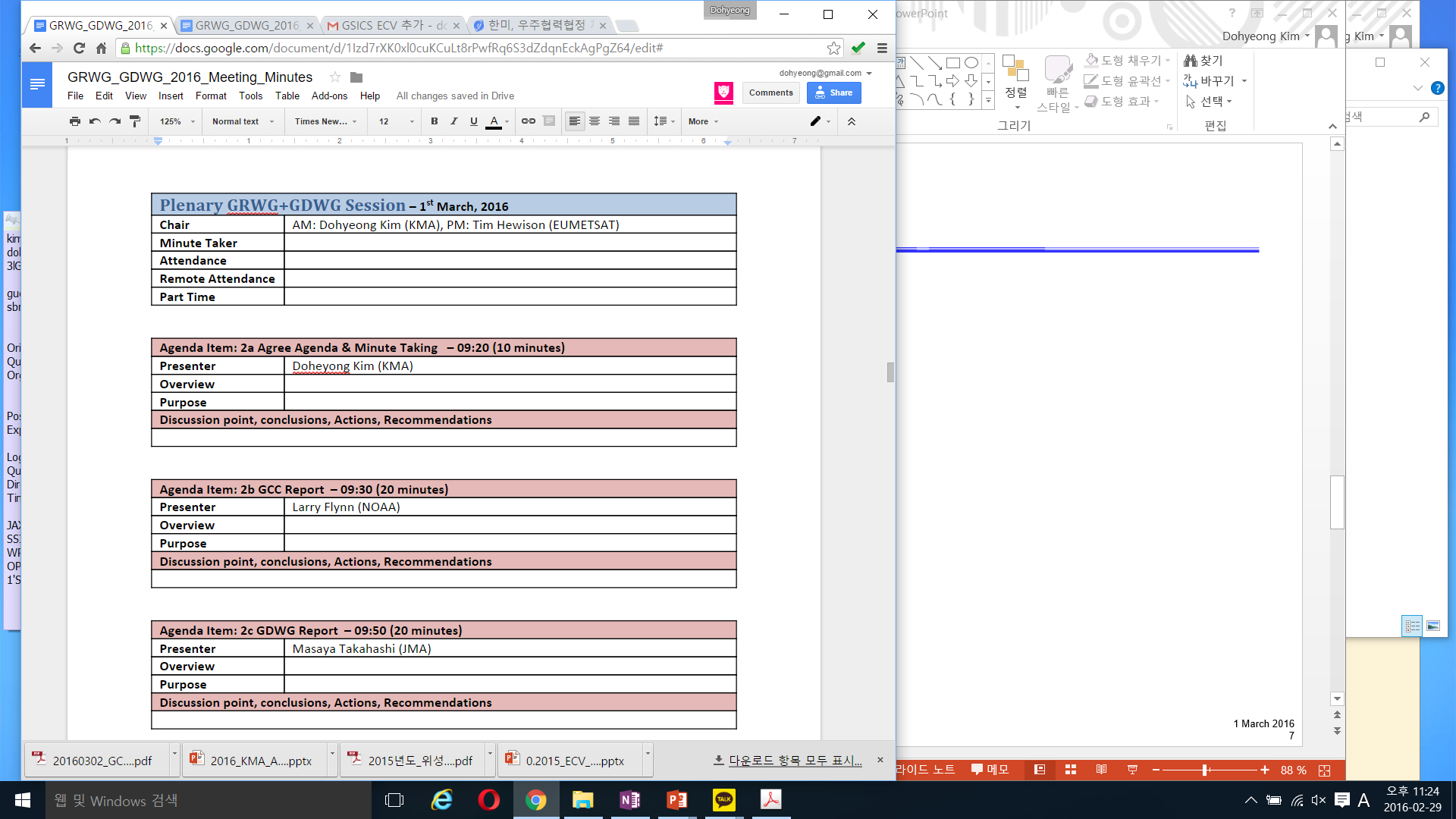 Minute Taking
Minute Taker should write Actions in Bold, 
precede with word ACTION:
Will number later
Will review new actions on Friday morning
GCC to enter into action tracking tool (GSICS Operations Plan)
Minute Takers